Единая методика социально-психологического тестирования (ЕМ СПТ): методика и организация тестирования
7-8 апреля 2022г.
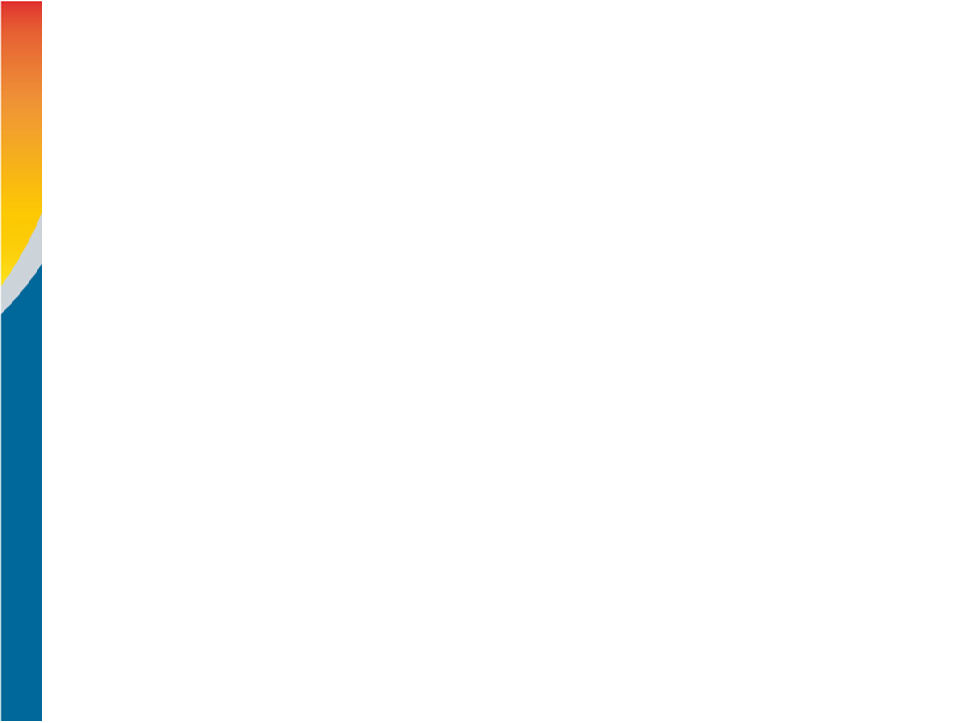 Единая методика социально-психологического тестирования
Единая методика социально-психологического тестирования (ЕМ СПТ) разработана в соответствии с поручением Государственного антинаркотического комитета (протокол от 11.12.2017 г. № 35)
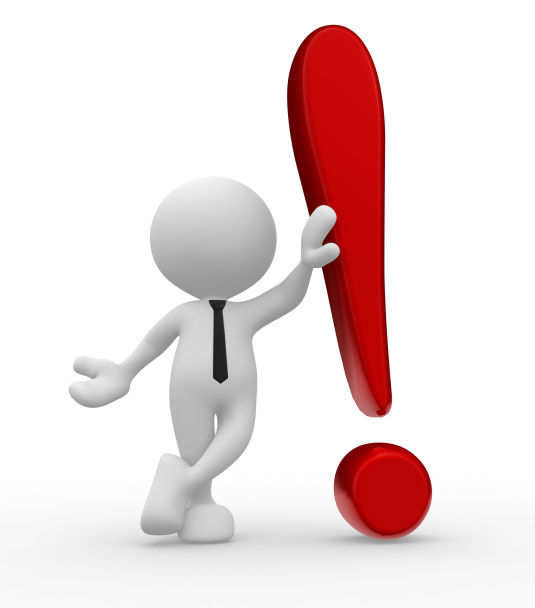 Единая методика социально-психологического тестирования (ЕМ СПТ) с 2019 является обязательной для использования в образовательных организациях всех субъектов Российской Федерации
2
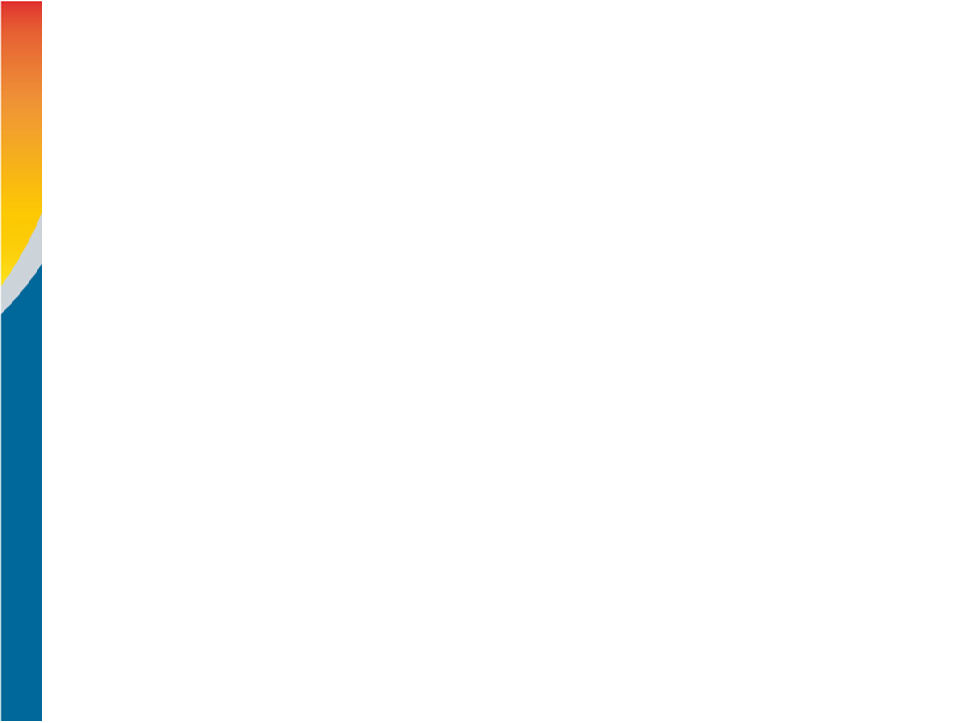 Цель социально-психологического тестирования
Выявление обучающихся  «группы риска» по вовлечению и организация с ними профилактической коррекционной работы.
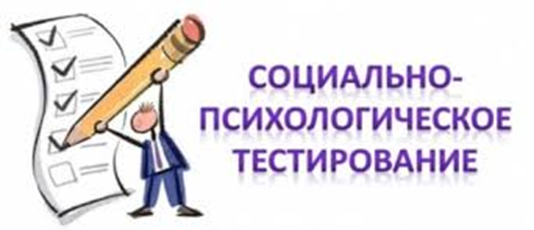 3
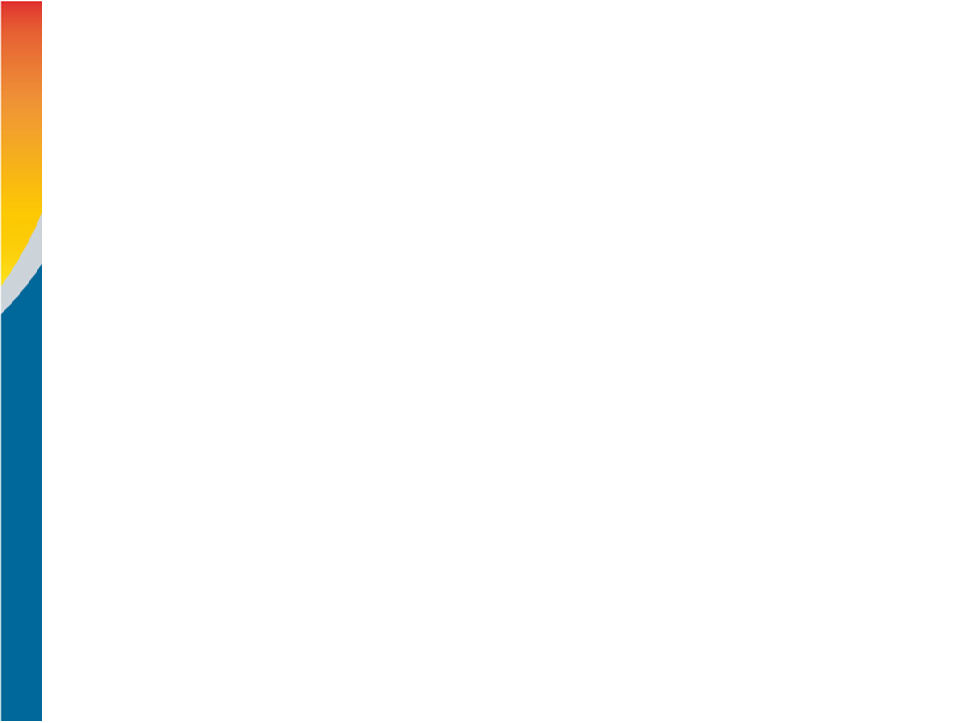 Назначение и область применения ЕМ СПТ
1. Осуществляет оценку вероятности вовлечения в зависимое поведение на основе соотношения факторов риска (ФР) и факторов защити (ФЗ), воздействующих на обследуемых.
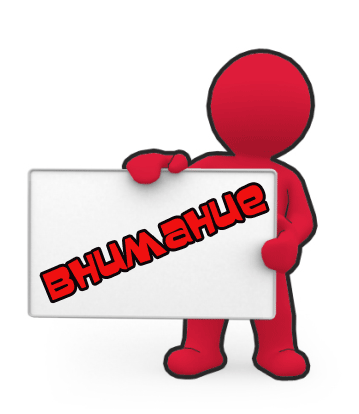 Не может быть использована для формулировки заключения о наркотической или иной зависимости респондента
2. Выявляет повышенную или незначительную вероятность вовлечения в зависимое поведение

3. ЕМ СПТ применяется для тестирования подростков и юношеского возраста старше 13 лет
4
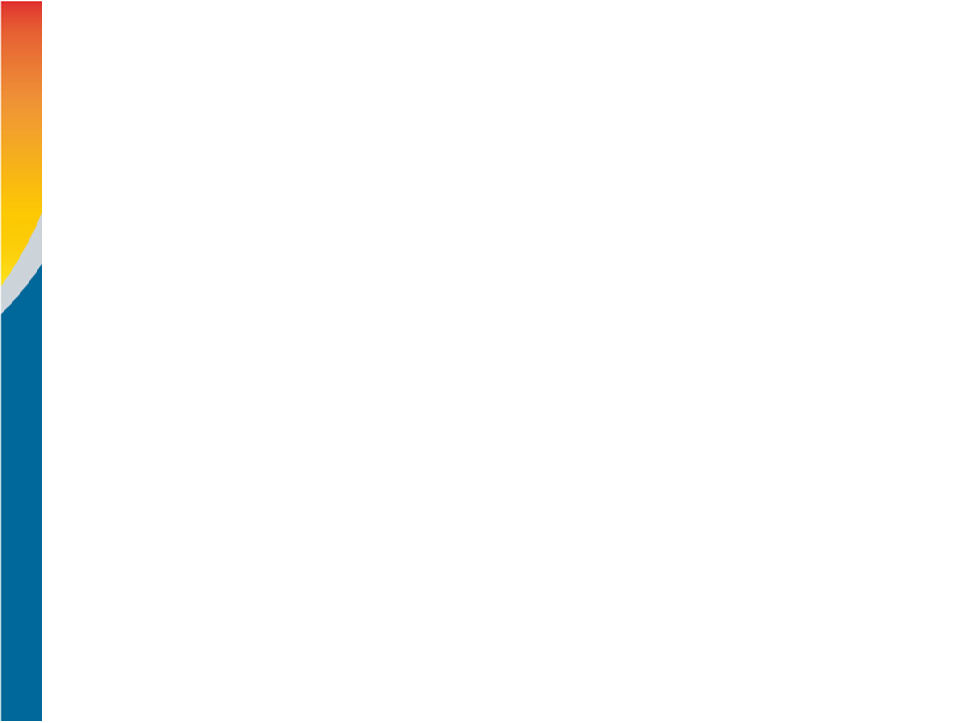 Принцип построения и формы проведения ЕМ СПТ
Принципы построения методики
НАУЧНОСТЬ
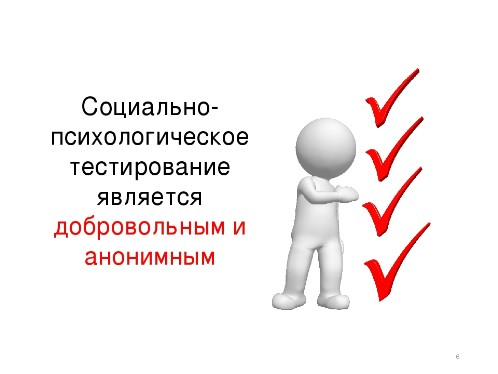 КОНФИДЕНЦИАЛЬНОСТЬ
ДОБРОВОЛЬНОСТЬ
ДОСТОВЕРНОСТЬ
ПРИНЦИП РАЗВИТИЯ
ЕДИНООБРАЗИЕ ПРОВЕДЕНИЯ
СИСТИМАТИЧНОСТЬ
5
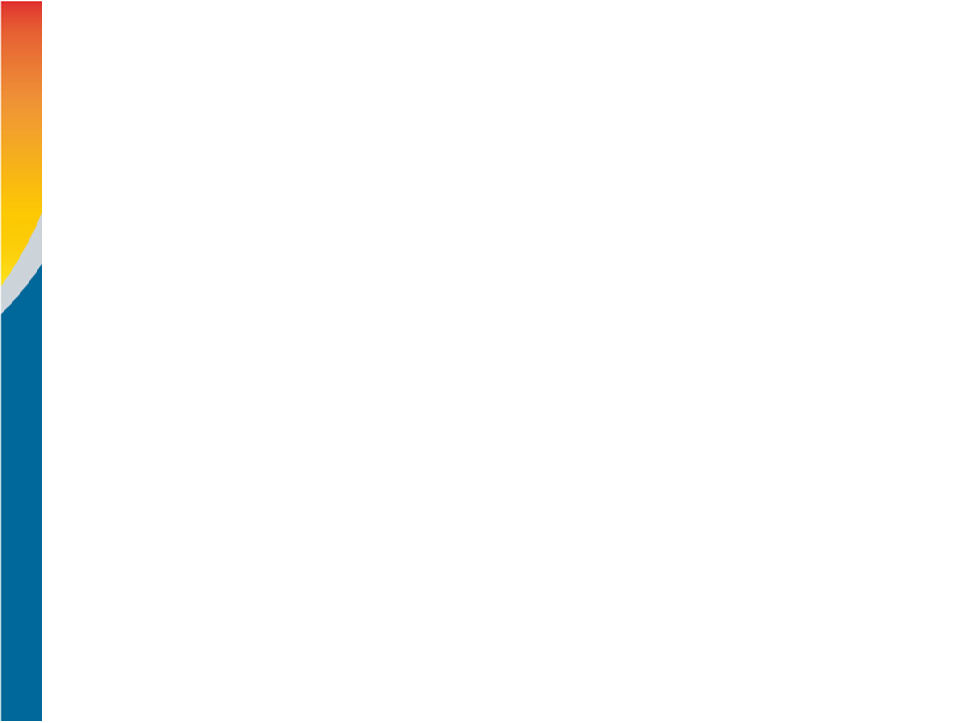 Особенности ЕМ СПТ
Возрастная модификация единой методики СПТ
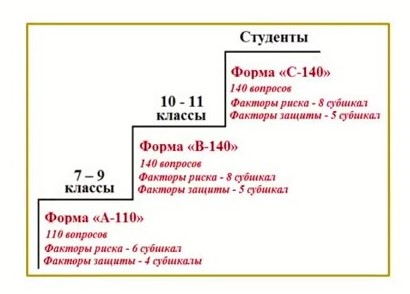 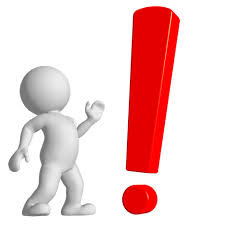 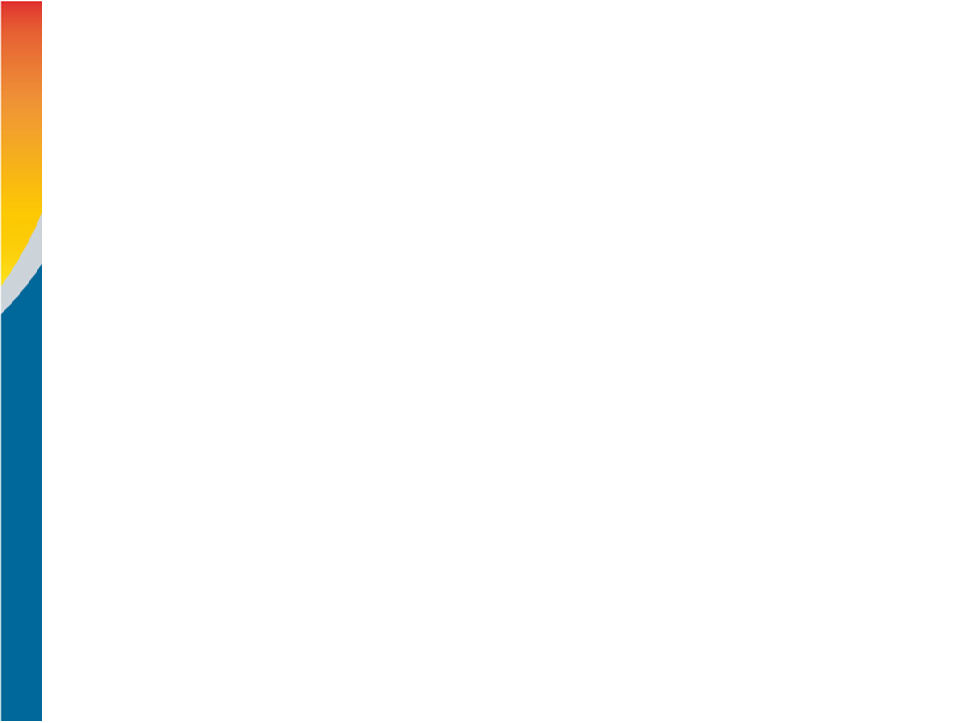 Особенности ЕМ СПТ
Категории обучающихся подлежащие социально-психологическому тестированию в ПОУ
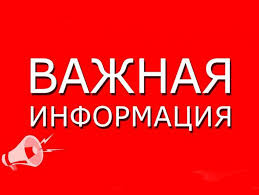 Обучающиеся ПОУ
Слушатели ПОУ
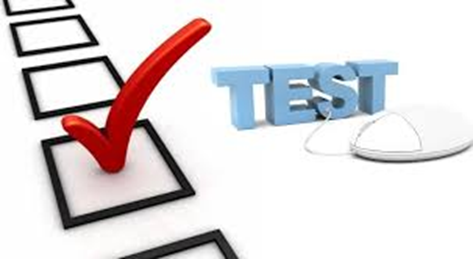 Для категорий обучающихся детей-сирот, слушателей рекомендовано предусмотреть принятие локальных актов, регулирующих проведение СПТ для данной категории
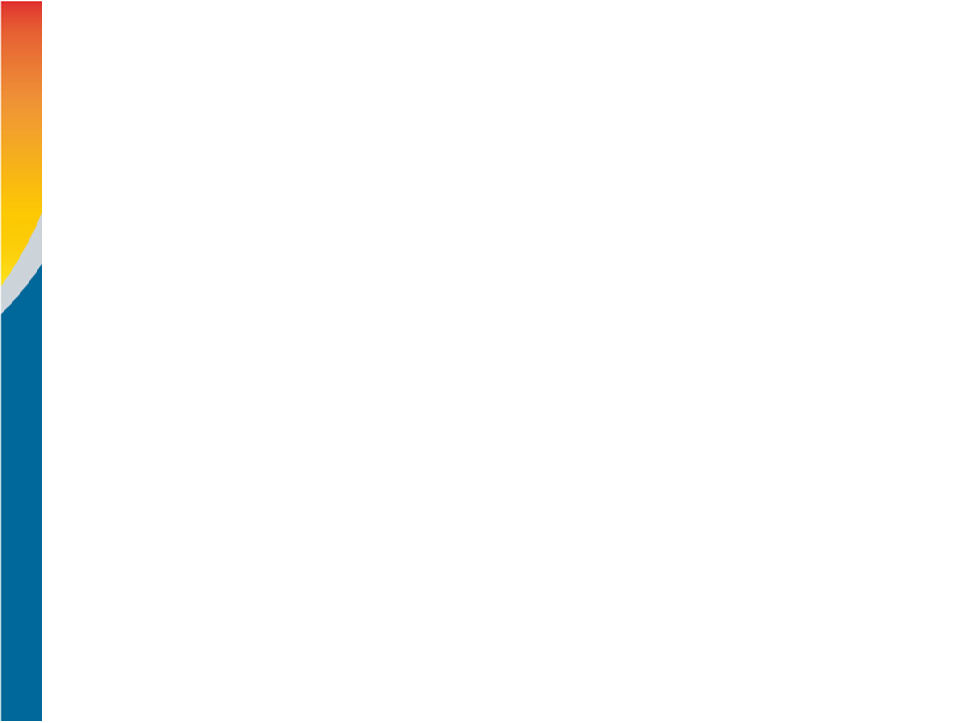 Особенности ЕМ СПТ
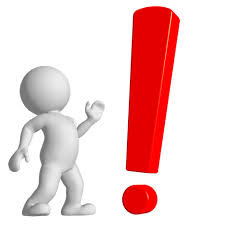 К использованию и консультационной, коррекционной и профилактической работе допускаются специалисты, имеющие высшее психологическое образование
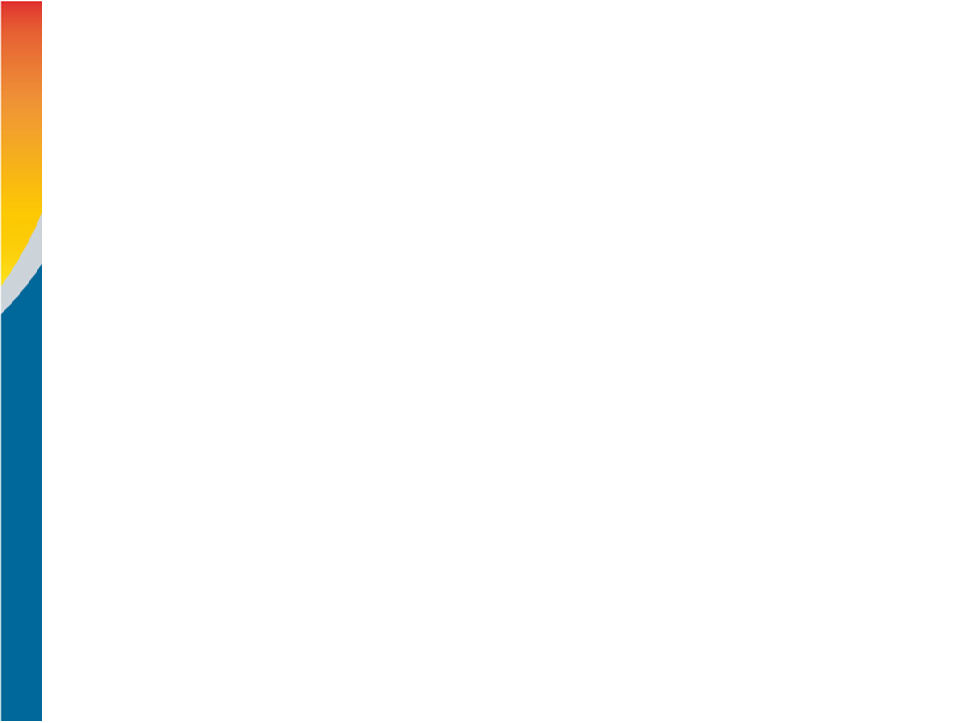 Социально-психологическое тестирование как диагностический компонент воспитательной деятельности ПОУ
Выявление факторов, провоцирующих вовлечение в зависимое поведение
Психолого-педагогическая помощь в сопровождении
Мотивирование обучающихся на самообследование и саморазвитие
Единая методика социально-психологического тестирования
Информационно-просветительская (профилактическая работа)
Коррекционная работа на индивидуальном и групповом уровне
План воспитательной работы профессионального образовательного учреждения
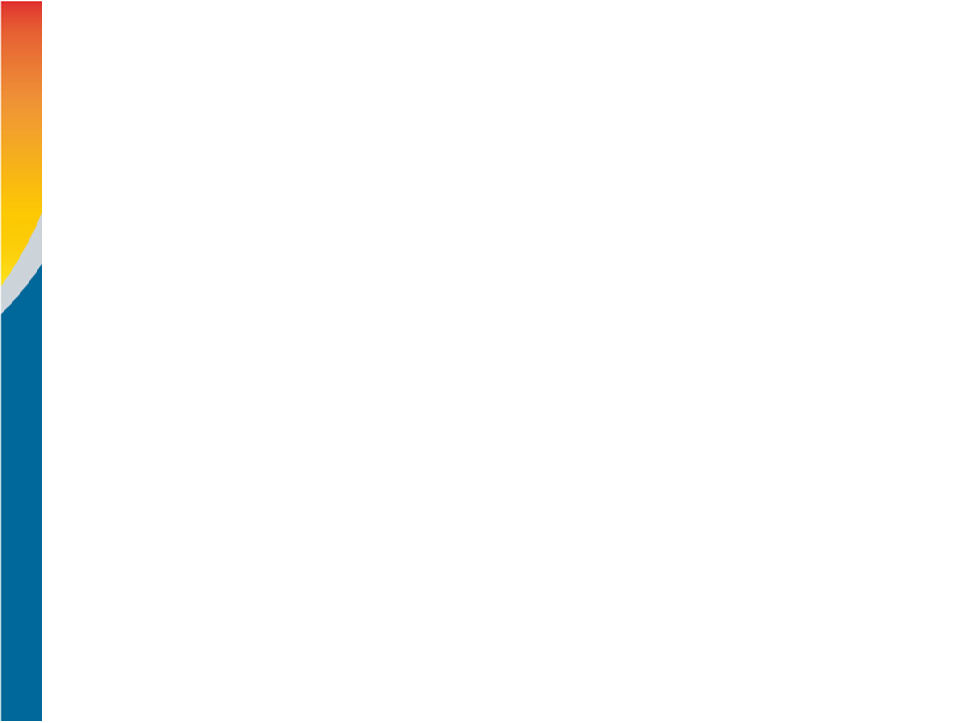 Этапы проведения социально-психологического тестирования
I ЭТАП
1 СЕНТЯБРЯ – 1 ОКТЯБРЯ

информационно-разъяснительная компания с родителями или иными законными представителями обучающихся;
мотивационная работа с обучающимися;
составление списка обучающихся (18 лет включительно) и утверждение у руководителя ПОУ;
сбор согласий на участие в СПТ.
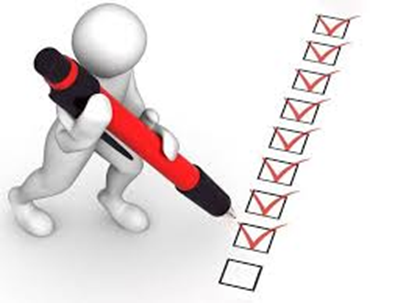 Руководитель образовательной организации, проводящей тестирование, обеспечивает хранение в течение года информированных согласий в условиях, гарантирующих конфиденциальность и невозможность несанкционированного доступа к ним.
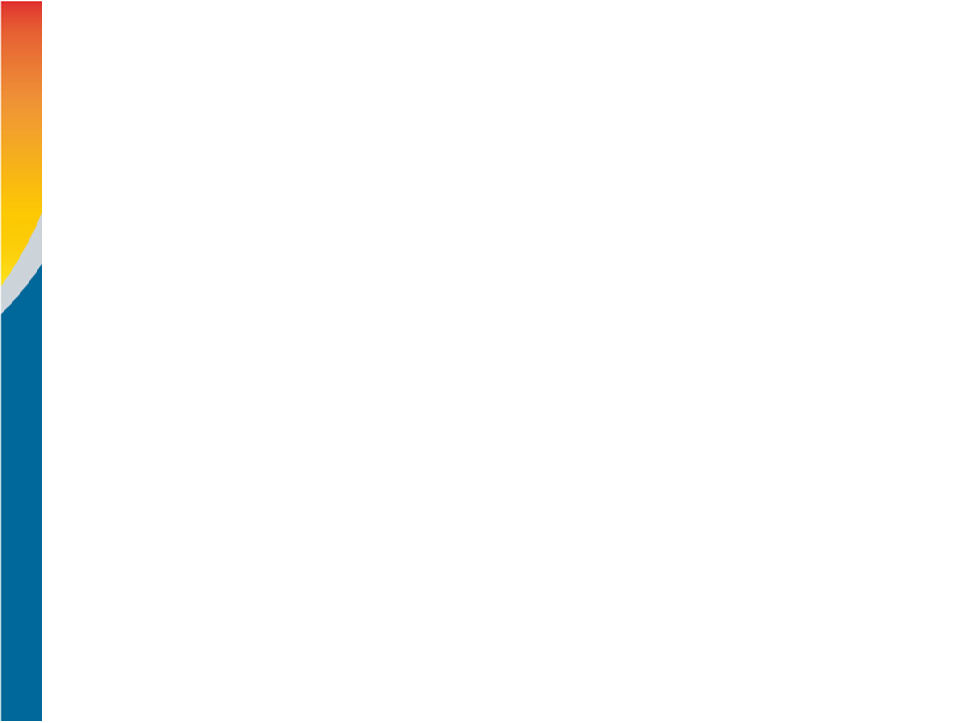 Этапы проведения социально-психологического тестирования
II ЭТАП
14 – 31 ОКТЯБРЯ
 Проведение СПТ, предусматривающее в том числе дистанционную форму
III ЭТАП
ЯНВАРЬ –МАЙ
оказание содействия в организации профилактических медицинских осмотров обучающихся;
разработка мероприятий по оказанию психолого-педагогической помощи обучающимся; 
коррекционное сопровождение обучающихся попавших в «группу риска»;
Включение мероприятий и работу с обучающимися попавших в «группу риска» в ПЛАН ПО ВОСПИТАТЕЛЬНОЙ РАБОТЕ
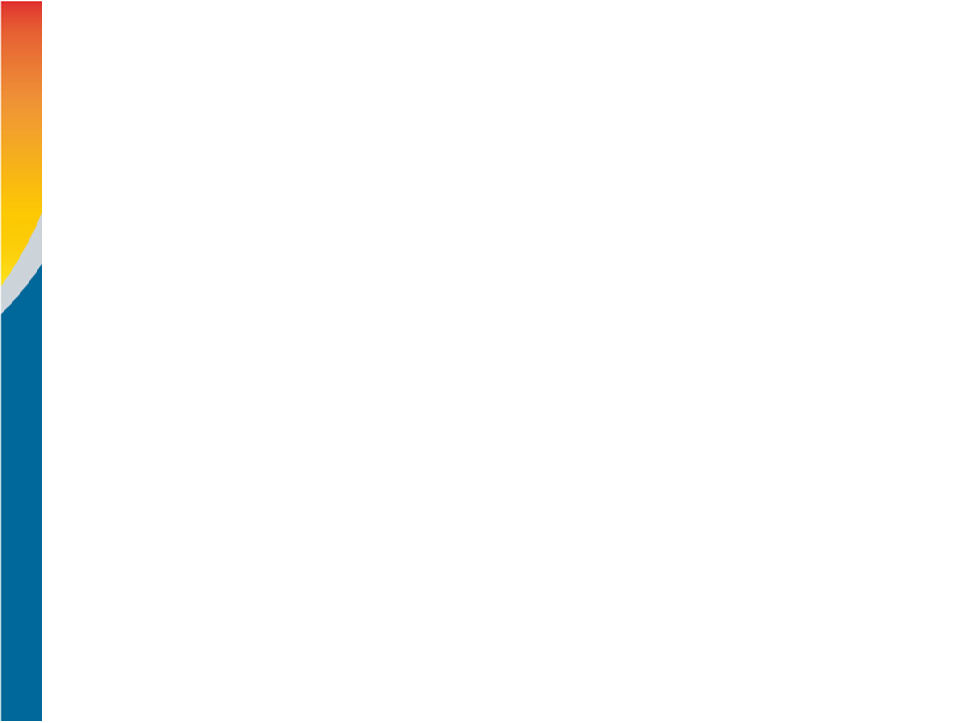 Спасибо за внимание
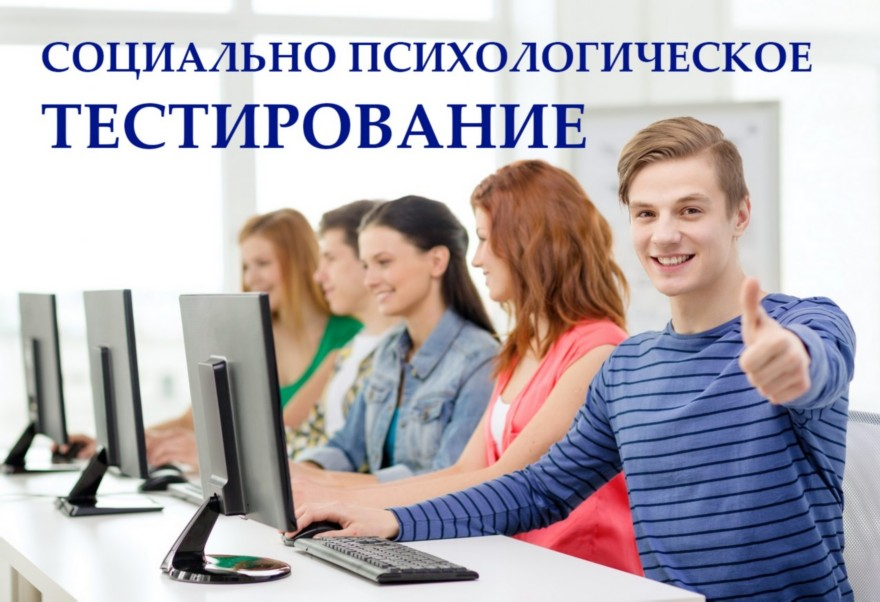